COMP1205 Week 8
Professional Development
Legal, professional and ethical perspectives 

Dr Su White
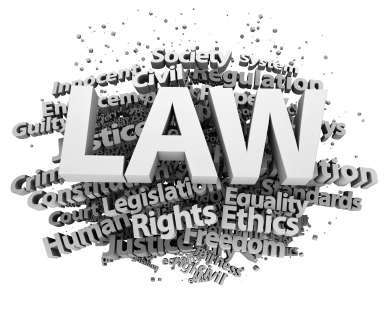 http://www.edshare.soton.ac.uk/13596/
guidance
Overview, Principles
Dr Su White saw@ecs.soton.ac.uk  http://www.edshare.soton.ac.uk/13596/
2
12/11/14
High Level Objectives
Why we are here
To produce the best informed most widely educated CS and IT graduates in the country!
To help you learn how to argue and express yourself with informed insight on current professional and legal issues
To help you better understand how you address ‘fuzzy’ tasks which complement your technical skills

Make it a worthwhile use of your time(for you and me!)
Dr Su White saw@ecs.soton.ac.uk  http://www.edshare.soton.ac.uk/13596/
3
12/11/14
Work smarter not harder
Approaches
Intellectually 
Understand your motivations
Imaginatively
Develop and use your creativity and imagination
Make your tasks enjoyable
Intuitively
Learn to know what works for you
Pareto principle
20% of the effort produces 80% of the result
… but think about it logically, rationally
One touch
Capture all the necessary information in a single touch
Work smarter not harder
Follow up: Dan Pink – RSA Animate, see refs and links
Dr Su White saw@ecs.soton.ac.uk  http://www.edshare.soton.ac.uk/13596/
4
12/11/14
Legal & professional
How you will know, how we will know
Why does it matter?
Your degree is accredited
Employers expect awareness
Choose the workplace which suits you
Think forward
NOTE
You are not expected to
 be a lawyer
You are expected to
 demonstrate and awareness of laws which impact on the workplace
Self check
Confidence	
“I have watched the videos”
“I have read the notes”
“I have tackled the tasks”
“I have worked out how it is relevant to my plans”
“I have prepared for the exam”
Online exam
Multiple choice questions
Legal & professional
Dr Su White saw@ecs.soton.ac.uk  http://www.edshare.soton.ac.uk/13596/
5
12/11/14
professional and legal issues might include
environment
e-commerce
creativecommons
intellectualproperty
freedom of information
greenICT
professionalism
code ofconduct
open source
opendata
accessibility
digitalfutures
employmentrights
employmentrights
e-government
equality
globalisation
security
file-sharing
defamation
semanticweb
academicethics
inclusivity
outsourcing
linkeddata
computercrime
professionalbodies
localisation
civic duty
digitalrights management
free speech
libel
socialenterprises
healthandsafety
surveillance
hacking
pornography
responsibility
data protection
privacy
digitaldivide
copyright
censorship
ethics
discrimination
morals
Dr Su White saw@ecs.soton.ac.uk  http://www.edshare.soton.ac.uk/13596/
6
12/11/14
Take ownership
What do you want to do?
What CS/IT areas really interest you?
Identify the topics where you plan to be an expert
Dr Su White saw@ecs.soton.ac.uk  http://www.edshare.soton.ac.uk/13596/
7
12/11/14
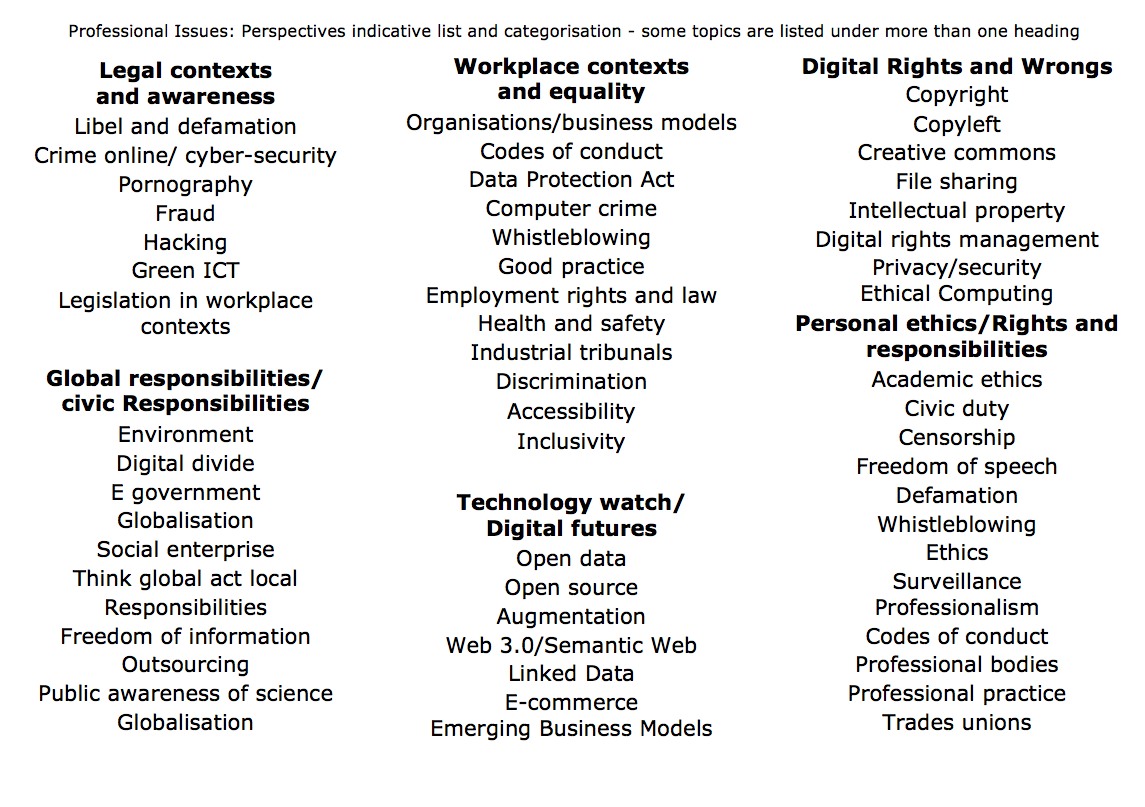 Dr Su White saw@ecs.soton.ac.uk  http://www.edshare.soton.ac.uk/13596/
8
12/11/14
Reminder: rationale of the structure
Guidance and prompting 
Plus… directing you to a realistic/sustainable approach

This is not the same as coding, maths or other ‘hard’ subject areas
But it is very relevant to your degree…
… and the approach is relevant to future study and work

Find out, think about, re-present
Work in groups
Find your strengths
Overcome your weaknesses
Enjoy yourselves
Dr Su White saw@ecs.soton.ac.uk  http://www.edshare.soton.ac.uk/13596/
9
12/11/14
This week… and next
Think about
Dr Su White saw@ecs.soton.ac.uk  http://www.edshare.soton.ac.uk/13596/
10
12/11/14
You are not learning to be a lawyer
But with this module
develop some legal awareness
think about your rights
think about your responsibilities
Legal 1
Data, Information and Life in a Connected World 
Legal 2
Law in the (IT) workplace
NB: you will find legal 1 topics in the workplace!
Dr Su White saw@ecs.soton.ac.uk  http://www.edshare.soton.ac.uk/13596/
11
12/11/14
Understand the extent of the area
Dr Su White saw@ecs.soton.ac.uk  http://www.edshare.soton.ac.uk/13596/
12
12/11/14
Example: power & responsibility
commonfactors
Dr Su White saw@ecs.soton.ac.uk  http://www.edshare.soton.ac.uk/13596/
13
12/11/14
Information, Data and Living in a Connected  World
Legal areas
Workplace perspectives: Rights and Responsibilities
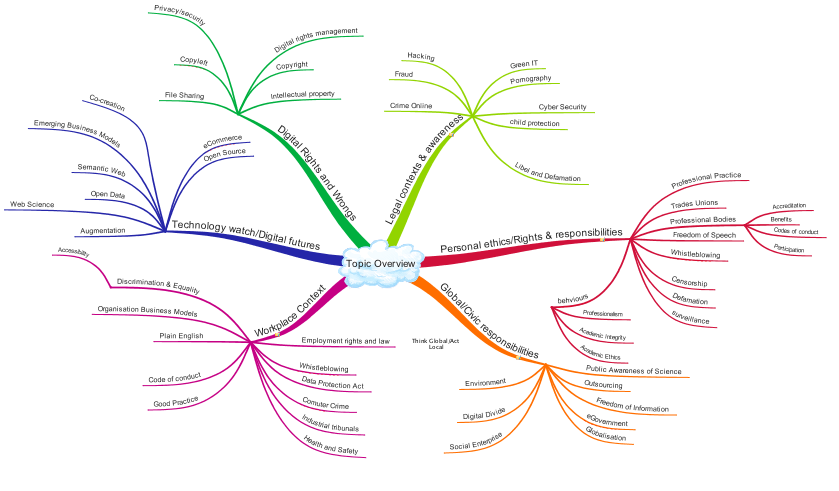 Dr Su White saw@ecs.soton.ac.uk  http://www.edshare.soton.ac.uk/13596/
14
12/11/14
Key topics for legislation
Privacy
Security
Slander, Libel and Defamation
Digital rights and ownership
Intellectual Property
Possible Perspectives
As an individual professional
As an employee
As an individual
As a citizen
You may have personal ethical views or have accepted/committed to to legal and ethical responsibilities
Dr Su White saw@ecs.soton.ac.uk  http://www.edshare.soton.ac.uk/13596/
15
12/11/14
Part of the big picture
Types of law in the UK
Dr Su White saw@ecs.soton.ac.uk  http://www.edshare.soton.ac.uk/13596/
16
12/11/14
Overview: Types of law in the UK
Dr Su White saw@ecs.soton.ac.uk  http://www.edshare.soton.ac.uk/13596/
17
12/11/14
UK: Statute Law
Statute law
Made by government
legislation.gov.uk
Context
UK does not have a constitution
Contraints
International treaties
EU law
Acts of Parliament
Debated
House of Commons
House of Lords
Enacted
Royal Consent
Dr Su White saw@ecs.soton.ac.uk  http://www.edshare.soton.ac.uk/13596/
18
12/11/14
Statutes are made by parliament
Example Digital Economies Act 2010
Dr Su White saw@ecs.soton.ac.uk  http://www.edshare.soton.ac.uk/13596/
19
12/11/14
UK: Common Law aka Case Law
Common Law
Precedent of cases
Made by judges
Judgments and interpretation of statute law
Historical roots
In addition to what is covered by statute
Judges rôle
Interpret statutes
Follow precedent
Rule on ‘points of law’
Cannot create new areas of law
Dr Su White saw@ecs.soton.ac.uk  http://www.edshare.soton.ac.uk/13596/
20
12/11/14
Common law examples
Where no statute exists
Confidentiality
Employees have duty of confidentiality to their employers
Extends beyond end of employment
Precedent established in previous court cases
Dr Su White saw@ecs.soton.ac.uk  http://www.edshare.soton.ac.uk/13596/
21
12/11/14
International law: treaties
Government treaties
For example, trademarks, IP
Dr Su White saw@ecs.soton.ac.uk  http://www.edshare.soton.ac.uk/13596/
22
12/11/14
European Legislation
Directives
Instruments
Regulations
Directives
Member states must update laws
Specifies outcome, not implementation
Can be implemented in parts
Example areas
Modernisation of professional qualifications
Restriction of hazardous substances
Energy efficiency/green IT
Packaging and packaging waste
Dr Su White saw@ecs.soton.ac.uk  http://www.edshare.soton.ac.uk/13596/
23
12/11/14
Focus: criminal vs civil
Criminal law
Behaviour forbidden/outlawed by state
In case law it can be identified as
Civil law
Rights & obligations
Business contracts
Implied contracts
Product liability
Vicarious liability
Employers may be liable for acts by empoyees e.g. slander, defamation, libel
R versus xxxxx
Dr Su White saw@ecs.soton.ac.uk  http://www.edshare.soton.ac.uk/13596/
24
12/11/14
Civil and criminal law can both be relevant
Historically information was not regarded as property
But…
Scanning a book and publishing it on the internet?
Are the author’s and publishers right
Criminal?
Civil?
Dr Su White saw@ecs.soton.ac.uk  http://www.edshare.soton.ac.uk/13596/
25
12/11/14
Key Areas
Communications Act 2003 section 127 (Came into force 25th July 2003 replaced  s43 Telecommunications Act 1984)
Computer Misuse Act 1990 
Copyright design and patents 1988
Data Protection Act 1998
Defamation Act 1996
Disabilities Discrimination Act
Digital economy act 2010
Electronic Commerce (EC Directive) Regulations 2002
Electronic waste disposal
Equalities Act 2010
Health and Safety at work 1974
Harassment protection act 1997
Human rights act 1998
Malicious Communications Act 1988 section 1
Postal Services Act 2000 section 85  (commenced 26th March 2001)
Regulation of Investigatory Powers Act 2000
Dr Su White saw@ecs.soton.ac.uk  http://www.edshare.soton.ac.uk/13596/
26
12/11/14
The focus for this module
Ways of looking at UK law as an IT professional
Dr Su White saw@ecs.soton.ac.uk  http://www.edshare.soton.ac.uk/13596/
27
12/11/14
Data and Information perspectives
Dr Su White saw@ecs.soton.ac.uk  http://www.edshare.soton.ac.uk/13596/
28
12/11/14
Workplace Perspectives
Dr Su White saw@ecs.soton.ac.uk  http://www.edshare.soton.ac.uk/13596/
29
12/11/14
Via the presentations…
Dr Su White saw@ecs.soton.ac.uk  http://www.edshare.soton.ac.uk/13596/
30
12/11/14
You provide references, you research topics, relevant in different ways
You will have to study independently
These are topics for Legal 1
Dr Su White saw@ecs.soton.ac.uk  http://www.edshare.soton.ac.uk/13596/
31
12/11/14
Follow the task instructions
Work collaboratively
Use the wiki
Or any other chosen shared space
Creating the notes will help you learn
You might curate links using social media sites
Compare the task to computer labs work ;-)
The DPA notes (later) provide a model for you working method
Dr Su White saw@ecs.soton.ac.uk  http://www.edshare.soton.ac.uk/13596/
32
12/11/14
Walkthough some new areas
TAKING AN IT perspective
Dr Su White saw@ecs.soton.ac.uk  http://www.edshare.soton.ac.uk/13596/
33
12/11/14
IT contexts
UK criminal law
By statute
examples
Digital Economies Act 2010
Computer Misuse Act 1990
Design Copyright and Patents Act 1988
UK Civil law
By case history
Issues: 
buggy software
Rights:
when purchased software fails
when purchased software makes me lose money
Dr Su White saw@ecs.soton.ac.uk  http://www.edshare.soton.ac.uk/13596/
34
12/11/14
New technologies -> ‘disruption’
Existing legislation
Was not prepared for new contexts

But…
Are there actually new crimes?
or …are there just new ways of committing old crimes
New legislation due to:
Moral panic
May need refinement
Appeals, civil action to augment legislation
Examples
Malicious hacking
Technological attack (viruses)
Perceived social threat
Dr Su White saw@ecs.soton.ac.uk  http://www.edshare.soton.ac.uk/13596/
35
12/11/14
Legislation as response to change
Computer misuse act 1990
Fraud, hacking, viruses
other computer-related crime
Motivation
Overcome loopholes in existing legislation
Principles
Conduct which is criminal remains criminal when enabled by new means e.g. computer technology
Conduct which is not generally considered to be criminal does not become criminal because of the computer context
There are widespread criticisms of UK IT legislation – see for example Policing in an Information Age  Demos Report
Dr Su White saw@ecs.soton.ac.uk  http://www.edshare.soton.ac.uk/13596/
36
12/11/14
Computer misuse Act 1990
Causing an computer to perform any function with intent to secure access to any program or data held within a computer
The access intended to be secured is unauthorised
The act is performed with knowledge lack of authorisation at the time of the alleged crime
Further offence
If (having gained unauthorised access) facilitate the commission of an offence
It is Illegal to use a computer to help set up a crime
Either by yourself
Or by any other person
Dr Su White saw@ecs.soton.ac.uk  http://www.edshare.soton.ac.uk/13596/
37
12/11/14
Computer misuse act
A person is guilty of an offence if….
The commit any act which causes the unauthorised modification of the contents of a computer
At the time of the act they have 
the requisite intent
and 
the requisite knowledge
Dr Su White saw@ecs.soton.ac.uk  http://www.edshare.soton.ac.uk/13596/
38
12/11/14
Computer fraud
Fraud
Gaining financial gain by deception
Theft
Taking with intent to permanently deprive
Using a computer to obtain money illegally is fraud
Computer fraud often conducted by insiders
Acting without authorisation
Dr Su White saw@ecs.soton.ac.uk  http://www.edshare.soton.ac.uk/13596/
39
12/11/14
Over to you….
The following slides are designed to be read and used as a model for preparing your notes on each of the further legal 1 topics
Dr Su White saw@ecs.soton.ac.uk  http://www.edshare.soton.ac.uk/13596/
40
12/11/14
You will have to study independently
These are topics for Legal 1
Dr Su White saw@ecs.soton.ac.uk  http://www.edshare.soton.ac.uk/13596/
41
12/11/14
Thank you ;-)
Su White
saw@ecs.soton.ac.uk 
+44 (0)23 8059 4471
http://www.ecs.soton.ac.uk/~saw
Dr Su White saw@ecs.soton.ac.uk  http://www.edshare.soton.ac.uk/13596/
42
12/11/14
Not shown during the lecture
Following slides for independent study
Dr Su White saw@ecs.soton.ac.uk  http://www.edshare.soton.ac.uk/13596/
43
12/11/14
Anticipating independent study
Data protection ACt
DPA videos:  http://www.edshare.soton.ac.uk/10483/
Dr Su White saw@ecs.soton.ac.uk  http://www.edshare.soton.ac.uk/13596/
44
12/11/14
Use this as a model for the way you approach any of the legal topics
First calibrate your existing knowledge…
Dr Su White saw@ecs.soton.ac.uk  http://www.edshare.soton.ac.uk/13596/
45
12/11/14
Who?
According to the Data Protection Act (1998) "a person who (either alone or jointly or in common with other persons) determines the purposes for which and the manner in which any personal data are, or are to be, processed" is the definition of: 

A data subject 
A data processor 
A data controller 
The Data Protection Commissioner
Dr Su White saw@ecs.soton.ac.uk  http://www.edshare.soton.ac.uk/13596/
46
12/11/14
[Speaker Notes: According to the Data Protection Act (1998) "a person who (either alone or jointly or in common with other persons) determines the purposes for which and the manner in which any personal data are, or are to be, processed" is the definition of: A data subject A data processor A data controller The Data Protection Commissioner Which of the following rights does an individual NOT have under the Data Protection Act (1998)? The right to prevent data about the individual being used for direct marketing The right to have inaccurate data corrected or erased The right to prevent data about the individual being held The right to find out what data is being held about the individual]
What?
In the Data Protection Act, processing is defined as ___________ information.

Obtaining 
Recording 
Holding
Carry out any operation on
all of the above
None of the above
Dr Su White saw@ecs.soton.ac.uk  http://www.edshare.soton.ac.uk/13596/
47
12/11/14
Rights
Which of the following rights does an individual NOT have under the Data Protection Act (1998)? 

The right to prevent data about the individual being used for direct marketing 
The right to have inaccurate data corrected or erased 
The right to prevent data about the individual being held
 The right to find out what data is being held about the individual
Dr Su White saw@ecs.soton.ac.uk  http://www.edshare.soton.ac.uk/13596/
48
12/11/14
Why questions?
To evaluate your knowledge and understanding
To remind you about the exam
To focus you on the topic under discussion 
You might want to find out the answers to these questions
Dr Su White saw@ecs.soton.ac.uk  http://www.edshare.soton.ac.uk/13596/
49
12/11/14
Where to find the answers…
Data Protection Act (1998)
Dr Su White saw@ecs.soton.ac.uk  http://www.edshare.soton.ac.uk/13596/
50
12/11/14
Where? …basics
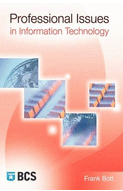 Government Legislation

Data Protection Act


Read and understand
Set book (library)	
Bott Chapter 14:
 Data Protection,
Privacy
Freedom of Information
Other Sources
Information Commissioners Office
 .gov.uk
Dr Su White saw@ecs.soton.ac.uk  http://www.edshare.soton.ac.uk/13596/
51
12/11/14
Data Protection Act 1998
Dr Su White saw@ecs.soton.ac.uk  http://www.edshare.soton.ac.uk/13596/
52
12/11/14
ICO web site
http://www.ico.gov.uk/
Dr Su White saw@ecs.soton.ac.uk  http://www.edshare.soton.ac.uk/13596/
53
12/11/14
Gov.uk
Dr Su White saw@ecs.soton.ac.uk  http://www.edshare.soton.ac.uk/13596/
54
12/11/14
Further sources?
Search youtube data protection act (sort of ironic?), copyright would be more so…

See also Holt and Newton (2004) for more background
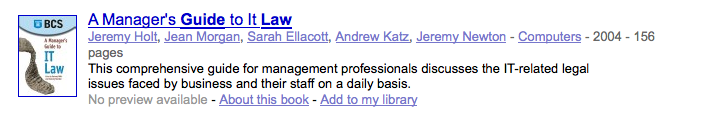 Dr Su White saw@ecs.soton.ac.uk  http://www.edshare.soton.ac.uk/13596/
55
12/11/14
YouTube –use your critical faculties
http://bit.ly/9DHj2c
Dr Su White saw@ecs.soton.ac.uk  http://www.edshare.soton.ac.uk/13596/
56
12/11/14
BCS – book details + download
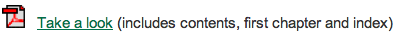 Dr Su White saw@ecs.soton.ac.uk  http://www.edshare.soton.ac.uk/13596/
57
12/11/14
Google it!
Dr Su White saw@ecs.soton.ac.uk  http://www.edshare.soton.ac.uk/13596/
58
12/11/14
DPA - extent
From Edwards and Rodrigues, The right to privacy and confidentiality for children: the law and current challenges (2008)
Dr Su White saw@ecs.soton.ac.uk  http://www.edshare.soton.ac.uk/13596/
59
12/11/14
Checklist (from ICO)
Do I really need this information about an individual? 
Do I know what I'm going to use it for? 

Do the people whose information I hold know that I've got it, and are they likely to understand what it will be used for?
If I'm asked to pass on personal information, would the people about whom I hold information expect me to do this? 

Am I satisfied the information is being held securely, whether it's on paper or on computer? 
And what about my website? Is it secure?
Dr Su White saw@ecs.soton.ac.uk  http://www.edshare.soton.ac.uk/13596/
60
12/11/14
Checklist continued
Is access to personal information limited to those with a strict need to know? 

Am I sure the personal information is accurate and up to date? 

Do I delete or destroy personal information as soon as I have no more need for it?
Have I trained my staff in their duties and responsibilities under the Data Protection Act, and are they putting them into practice? 

Do I need to notify the Information Commissioner and if so is my notification up to date?
Dr Su White saw@ecs.soton.ac.uk  http://www.edshare.soton.ac.uk/13596/
61
12/11/14
Data must be
* Fairly and lawfully processed
    * Processed for limited purposes
    * Adequate, relevant and not excessive
    * Accurate and up to date
    * Not kept for longer than is necessary
    * Processed in line with your rights
    * Secure
    * Not transferred to other countries without    adequate protection
Dr Su White saw@ecs.soton.ac.uk  http://www.edshare.soton.ac.uk/13596/
62
12/11/14
Think about these pointers
Sources
Via a library search
Through selective searching (government and official sites)
Through popular sources/feeds
Use this approach
For private study
For group preparation
you may be expected to demonstrate familiarity with sources of information in the exam
Dr Su White saw@ecs.soton.ac.uk  http://www.edshare.soton.ac.uk/13596/
63
12/11/14
There are some related resources in EdShare
http://www.edshare.soton.ac.uk/9625
Dr Su White saw@ecs.soton.ac.uk  http://www.edshare.soton.ac.uk/13596/
64
12/11/14
Related topics…
Privacy and Ownership
Privacy
DPA  ✓
Surveillance
Freedom of Information
Human Rights Act
Pointers plus private study
You need to do this private study for the  exam
Dr Su White saw@ecs.soton.ac.uk  http://www.edshare.soton.ac.uk/13596/
65
12/11/14
Use the DPA example/model
This class has identified four topics which come within the frame of privacy 
Use the range of sources shown for the DPA
 identify information on each topic
Surveillance
Freedom of Information
Human Rights Act
Questions
Books
Guidance from official web sites – e.g. .gov.uk
The source legislation – http://legislation.gov.uk from the national archive
Business advice – business link – http://www.businesslink.gov.uk/
Public Services Portal – http://www.direct.gov.uk/
Library Searches http://www.soton.ac.uk/library/
YouTube searches http://www.youtube.com/
Professional bodies – e.g. British Computer Society http://www.bcs.org/
Dr Su White saw@ecs.soton.ac.uk  http://www.edshare.soton.ac.uk/13596/
66
12/11/14
Conducting private study
Find Information
Google searches for orientation
Keywords
Keywords + ‘tutorial’
Keywords + ‘quiz’
Keywords + ‘ac.uk’ | ‘.edu’
Critical reading of responses
Targeted searches to gather information
Further work to organise information
Organise/review
You might want to work alone
You might like to work together
Study groups
Revision groups
Student wiki
Dr Su White saw@ecs.soton.ac.uk  http://www.edshare.soton.ac.uk/13596/
67
12/11/14
Think about a bigger picture…
Dr Su White saw@ecs.soton.ac.uk  http://www.edshare.soton.ac.uk/13596/
68
12/11/14
Starting points
Dr Su White saw@ecs.soton.ac.uk  http://www.edshare.soton.ac.uk/13596/
69
12/11/14
Starting points
Dr Su White saw@ecs.soton.ac.uk  http://www.edshare.soton.ac.uk/13596/
70
12/11/14
Data and Information
Dr Su White saw@ecs.soton.ac.uk  http://www.edshare.soton.ac.uk/13596/
71
12/11/14
Think about a bigger picture…
Dr Su White saw@ecs.soton.ac.uk  http://www.edshare.soton.ac.uk/13596/
72
12/11/14
Build up your knowledge step by step
Reminders:Module overview
Dr Su White saw@ecs.soton.ac.uk  http://www.edshare.soton.ac.uk/13596/
73
12/11/14
Work smarter not harder
Approaches
Intellectually 
Understand your motivations
Imaginatively
Develop and use your creativity and imagination
Make your tasks enjoyable
Intuitively
Learn to know what works for you
Pareto principle
20% of the effort produces 80% of the result
… but think about it logically, rationally
One touch
Capture all the necessary information in a single touch
Work smarter not harder
Follow up: Dan Pink – RSA Animate, see refs and links
Dr Su White saw@ecs.soton.ac.uk  http://www.edshare.soton.ac.uk/13596/
74
12/11/14
The presentation topics relate to the syllabus..
You will become a specialist
Use your presentation to understand content, context and perspectives as well as develop skills
Many of the other presentations will have content which relates to the exam topics, pay attention 
Dr Su White saw@ecs.soton.ac.uk  http://www.edshare.soton.ac.uk/13596/
75
12/11/14
Formal/timetabled
Informal/un-timetables
Lecture
The big picture
Pacing
Notes/EdShare
Links and references
Out of class
Watch videos
Read overviews
Work through tasks
Think and discuss
Prepare for examination
Objective: knowledge, skills and understanding
Overview: working method
Dr Su White saw@ecs.soton.ac.uk  http://www.edshare.soton.ac.uk/13596/
76
12/11/14
[Speaker Notes: Knowledge, skills and understanding
How you work to understand the big picture..]
Reminder: rationale of the structure
Guidance and prompting 
Plus… directing you to a realistic/sustainable approach

This is not the same as coding, maths or other ‘hard’ subject areas
But it is very relevant to your degree…
… and the approach is relevant to future study and work

Find out, think about, re-present
Work in groups
Find your strengths
Overcome your weaknesses
Enjoy yourselves
Dr Su White saw@ecs.soton.ac.uk  http://www.edshare.soton.ac.uk/13596/
77
12/11/14
Tasks: Other key areas
Copyright Design and Patents Act
Review the slides, make notes 
Related slides – rights and ownership online http://www.edshare.soton.ac.uk/9939/
Dr Su White saw@ecs.soton.ac.uk  http://www.edshare.soton.ac.uk/13596/
78
12/11/14
Independent Study
Watch, visit, study, review
Watch
RSA Animation on Motivation
http://youtu.be/u6XAPnuFjJc
Data Protection Act (from the ICO)
“The lights are on” http://youtu.be/wAe4358amJc
“Data Day Hygiene”http://youtu.be/CdYWoLC7TNI
Tick Tockhttp://youtu.be/Tdff6UPzvDQ
Visit and study
Information Commissioners Officehttp://ico.org.uk/what_we_cover/legislation
	Review
This week’s slides and instructions
Before next week
Dr Su White saw@ecs.soton.ac.uk  http://www.edshare.soton.ac.uk/13596/
79
Use your judgment to decide how carefully you work on a video, reading or taskremember keeping up to date makes it more likely you will pass the exam
12/11/14
Ethics and Professionalism are threads which run throughout the module
Overview: timescales and topics
Dr Su White saw@ecs.soton.ac.uk  http://www.edshare.soton.ac.uk/13596/
80
12/11/14
Overview of entire module by multiple choice exam